UNIVERSITÁ DEGLI STUDI di MILANO BICOCCACorso diLingua Spagnola 2020-2021Prof.ssa Marta Sánchezmarta.sanchezantunez@unimib.it
Le lezioni (I)
ORE SETTIMANALI + DURATA del CORSO

4 ORE DI CORSO MONOGRAFICO
+ 
2 ORE DI ESERCITAZIONI
=
6 ORE SETTIMANALI

DURATA COMPLESSIVA: 10 SETTIMANE (22 LEZIONI)
Le lezioni (II)
MOBILITÁ TRA GRUPPI 
Gruppo A, B e C offrono lo stesso percorso
È possibile cambiare il gruppo
MEGLIO SEMPRE FARE UNA SCELTA COERENTE!
               A+A               B+B 
               C+C
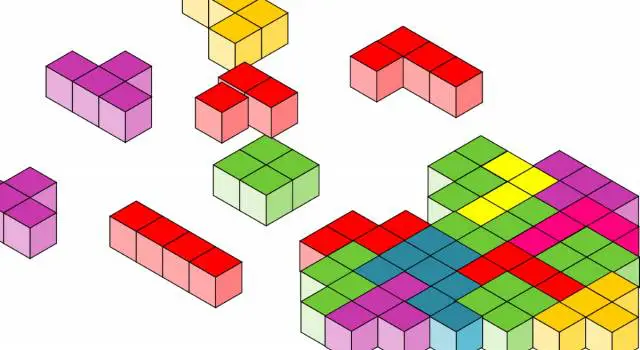 Le lezioni (III)
MODALITÁ
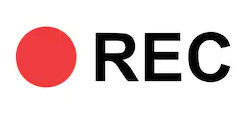 Il focus
COMUNICAZIONE
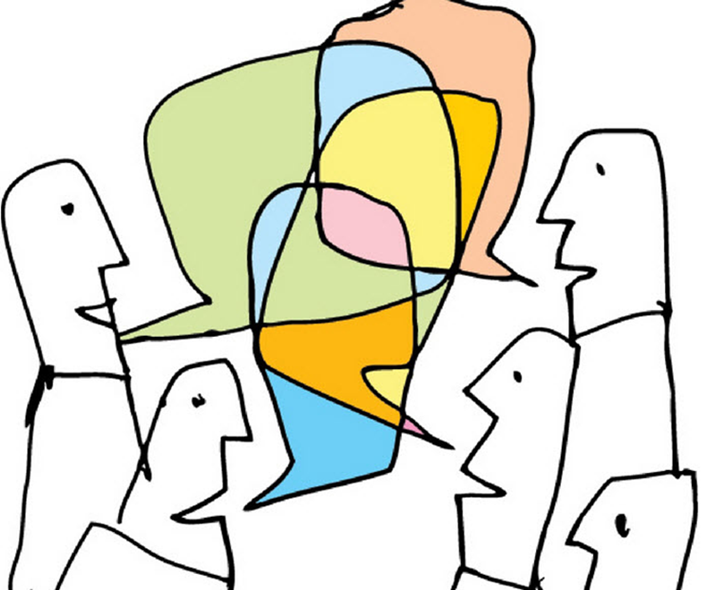 I contenuti integrati
Lezioni complementari
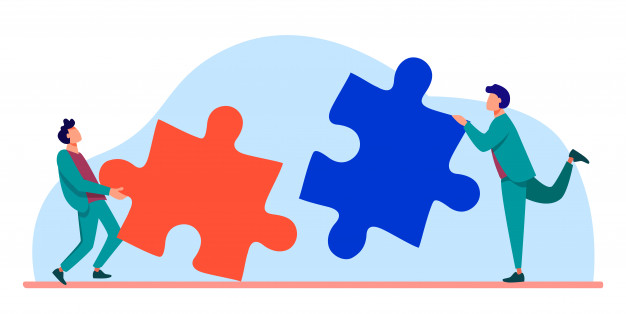 ESERCITAZIONI
MONOGRAFICO
I materiali
Manuale(da acquistare)
Materiali di supporto alla didattica: slides, schede, esercizi…(scaricabili dalla pagina e-learning)
Dispensa con contenuti culturali (scaricabile dalla pagina e-learning)
Il manuale
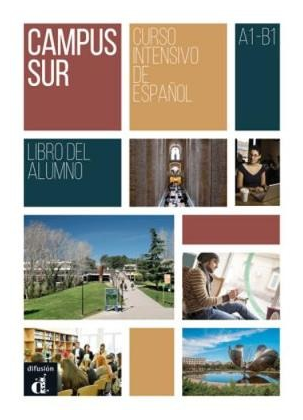 Campus Sur–A1-B1
Premium 
Casa editrice: Difusión
Il materiale comprende :
Libro alumno
Cuaderno de ejercicios
Libro digital
Campus Difusión (piattaforma digitale)
(link per l’acquisto, vedi pagina e-learining)
La piattaforma digitale
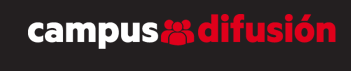 https://campus.difusion.com/


Scheda con codice all’interno del manuale permette di diventare un usuario PREMIUM:
Accesso al libro in formato digitale
Accesso alle risorse interattive (esercizi autocorreggibili, video, audio…)
Accesso al sistema di messaggistica

ATTENZIONE!! 
DALL’INTERFACCIA INIZIALE, DOPO AVER CLICCATO, «PÁSATE A PREMIUM»
INSERISCI IL TUO CODICE COME «ESTUDIANTE»
L’esame
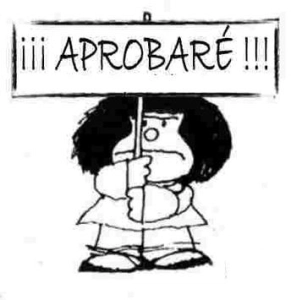 Risorsa grafica da: Quino modificato da innovacióndisruptiva.blogspot
Le parti dell’esame
PROVA SCRITTA+ PROVA ORALE 
Costituiscono le parti di un unico esame
ATTENZIONE
NON È POSSIBILE SOSTENERE LE DUE PARTI IN MODO SEPARATOL’esame si sostiene in un’unica sessione
La prova scritta informatizzata
LA PROVA INFORMATIZZATA È PROPEDEUTICA ALLA PROVA ORALE

CONTENUTI: grammaticali e contenuti culturali (da dispensa)
TIPOLOGIA DI DOMANDE:
serie di risposte chiuse
MODALITÁ:
prova a tempo che si svolge dalla piattaforma esamionline.elearning.unimib.it
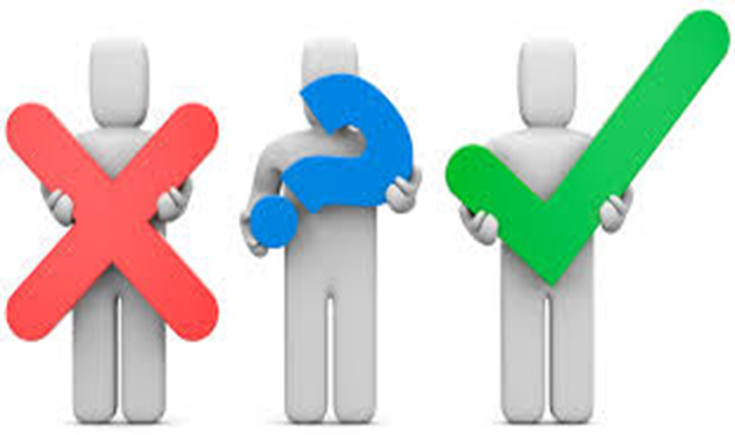 La prova orale
STRUTTURA e CONTENUTI ancora in via di definizione…
MA!
Diamo alcune linee CERTE…
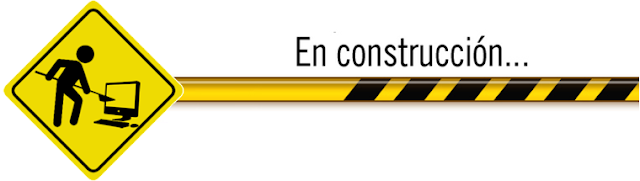 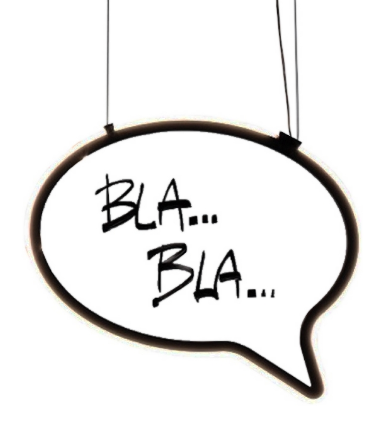 La prova orale
Si puó accedere con la sufficienza della prova scritta.
CONTENUTI:
Conversazione (temi, lessico e funzioni comunicative che riflettono le unitá del manuale affrontate durante il corso)

Contenuti culturali (da dispensa scaricabile)
……..

MODALITÁ: via WebEx
LAST, BUT NOOOOOT LEAST…
PRESENZA e PARTECIPAZIONE

Ricorda:
Le lezioni verranno registrate
MA solo ed esclusivamente il docente avrá facoltá di farlo
FREQUENZA
AULA VIRTUALE = CONDIZIONI AULA PRESENZIALE

¡Marca tu presencia!
Ti invitiamo a
mostrarti in video per (ri)conoscerci come gruppo di studenti di lingua spagnola
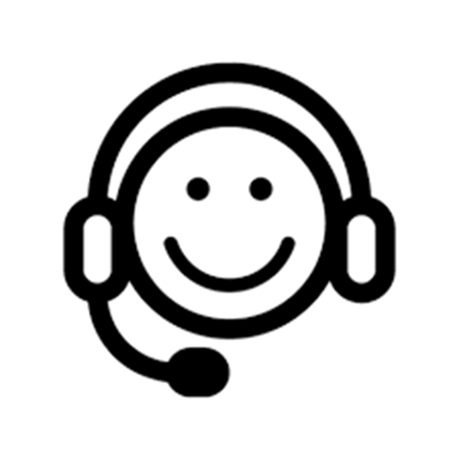 DORMIR ES DISTRAERSE DEL MUNDO…(Funes el memorioso, 1942 - J.L. Borges)
PARTECIPAZIONE ATTIVA
INTERAZIONE 
POSSIBILITÁ di LAVORO di GRUPPO (tramite funzioni della piattaforma WebEx Training)
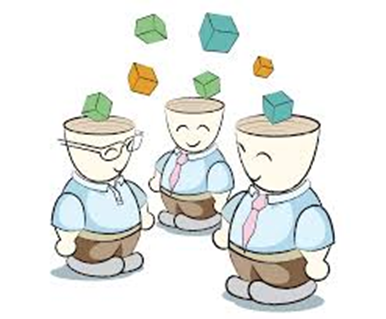 ¿Dudas? ¿Preguntas?
La pagina e-learning é riferimento per ogni tipo di comunicazione.
Tenerla sempre controllata!
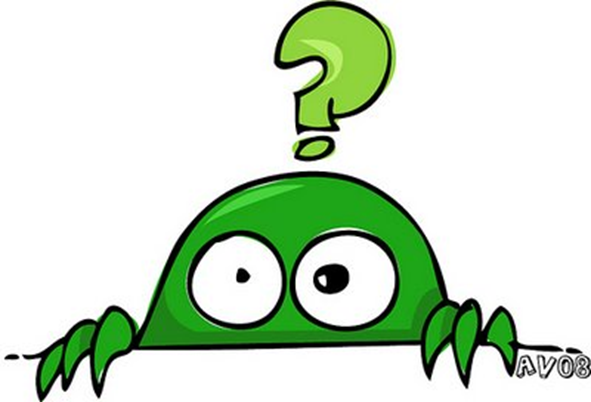 Risorsa grafica da: Avos Grafica